Project barbecue
Julian Jacobs, MTD3A4
Inleiding
1) Onderzoek
2) Doelgroep
3) Concepten
4) Eindproduct
1) Onderzoek
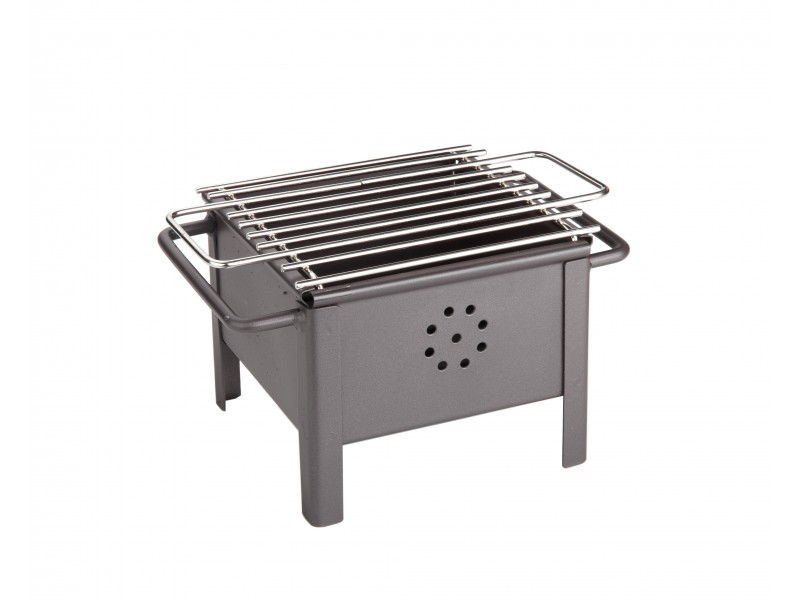 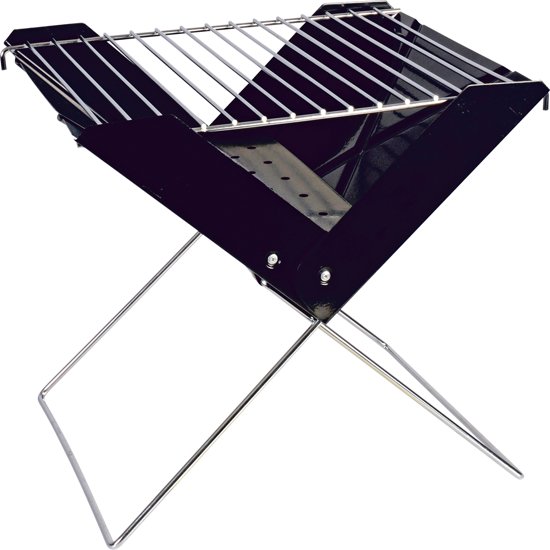 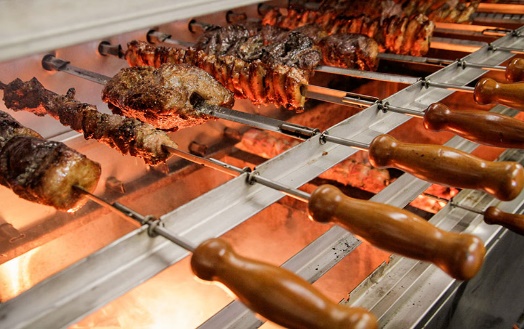 Korte onderzoeksfase

Concurrentie

Vergelijken

Vlees omdraaien
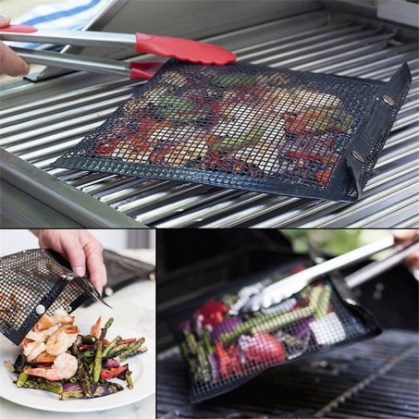 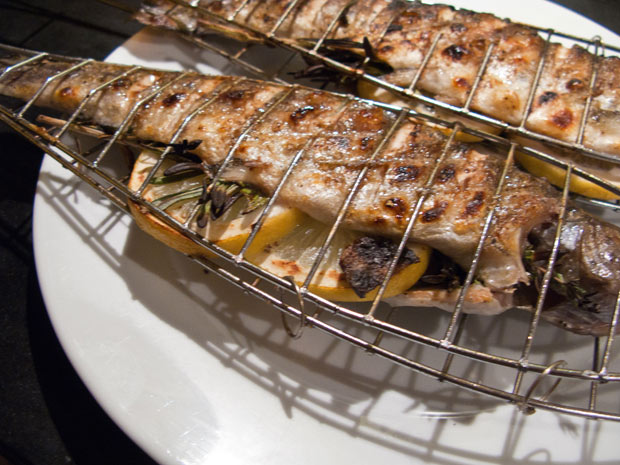 2) Doelgroep
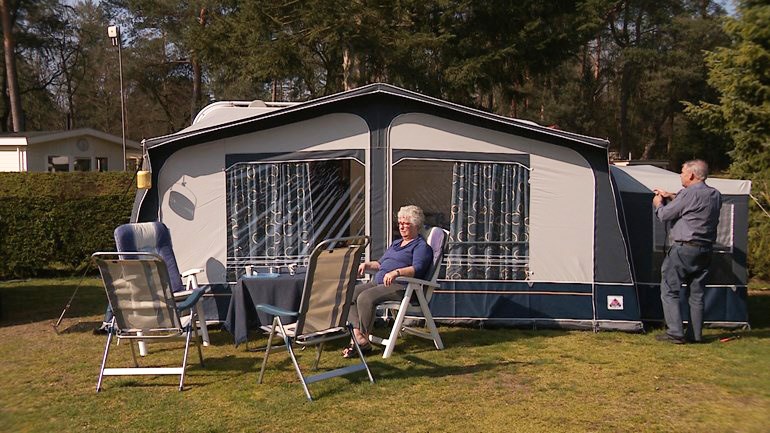 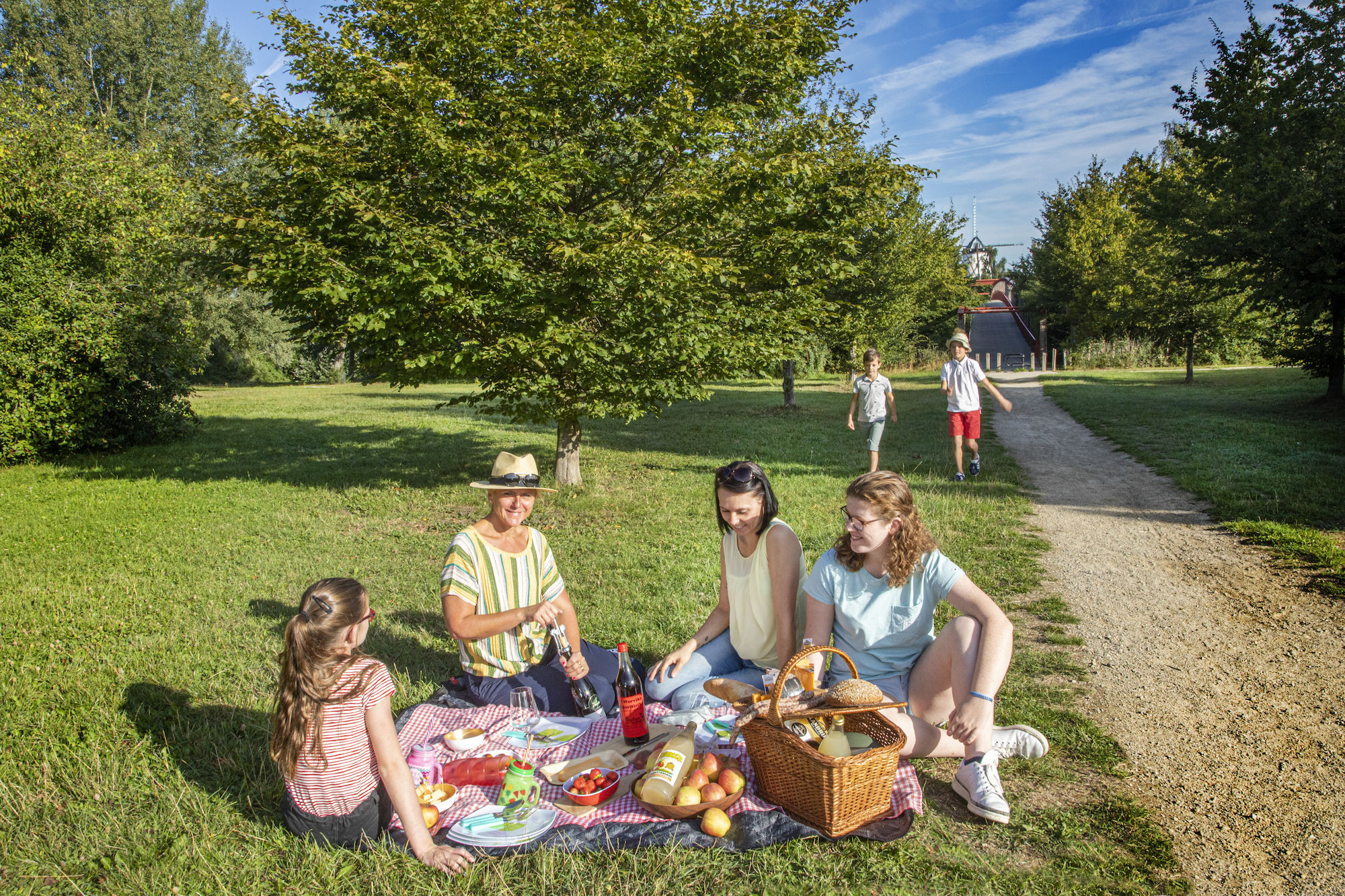 “kleine groepen mensen weg van huis”

Eigen ervaring

Vervoerbare en kleine barbecue (4pers)
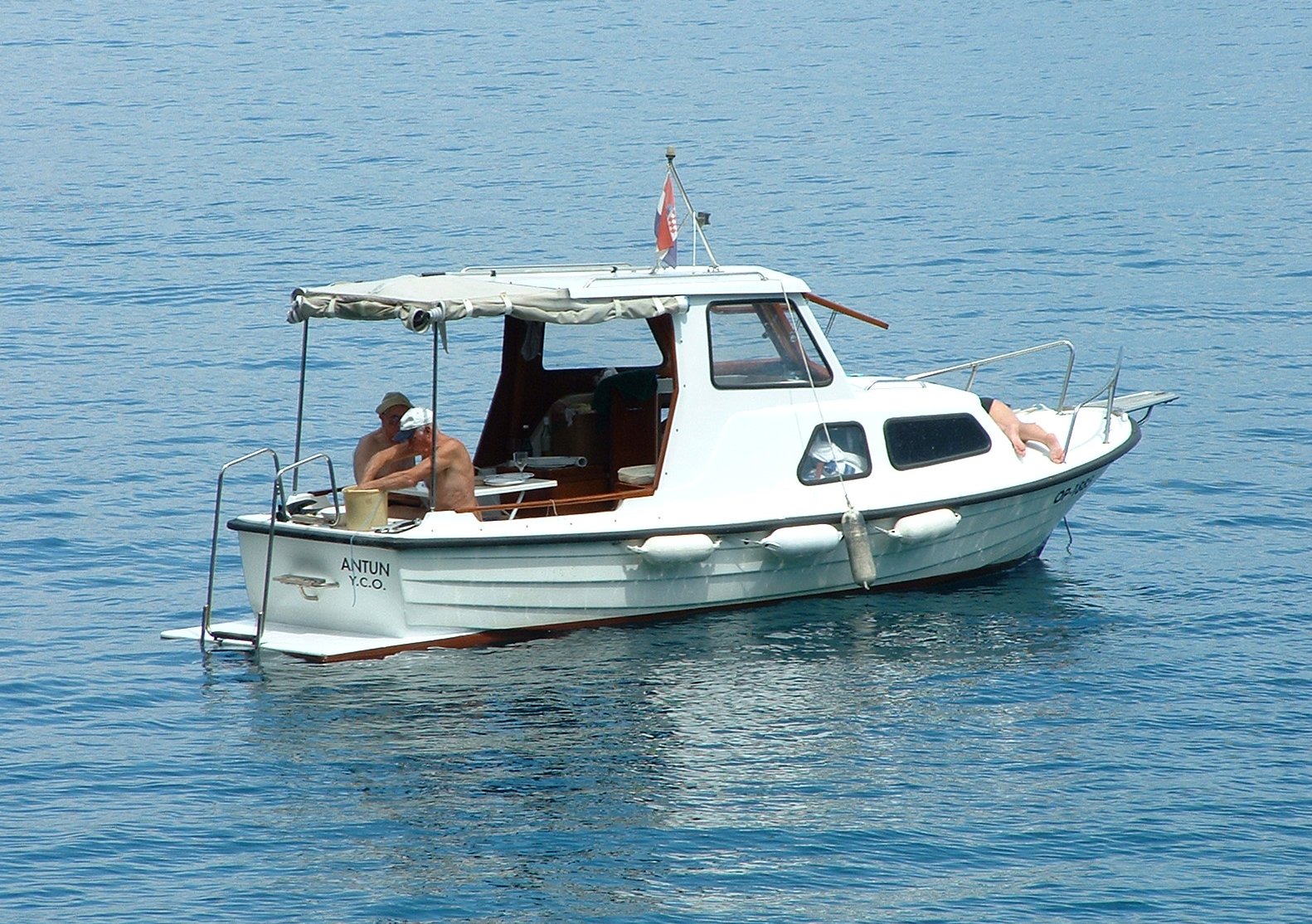 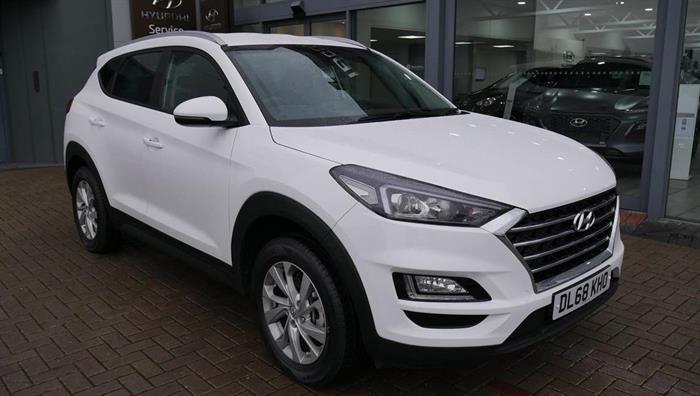 3) Concepten
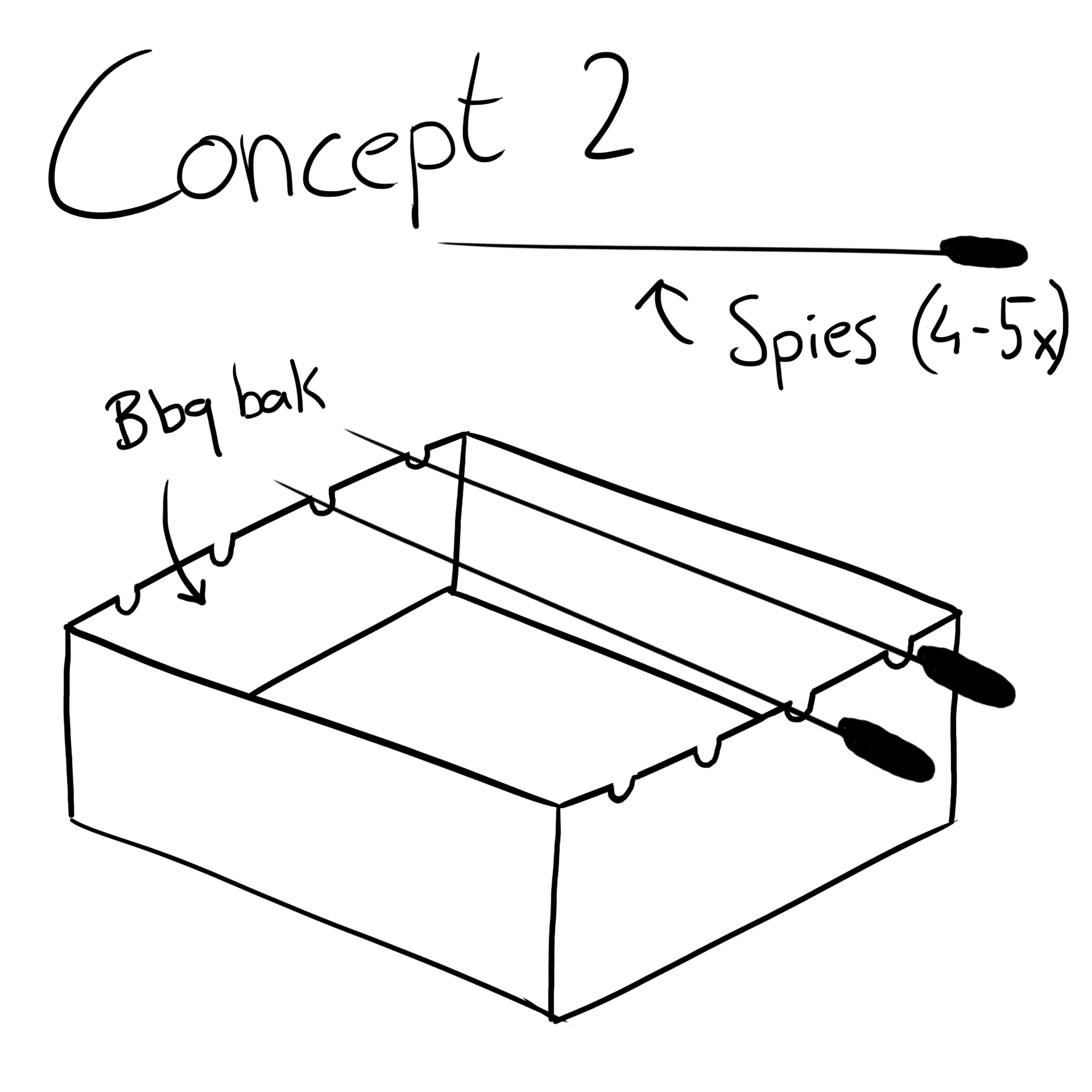 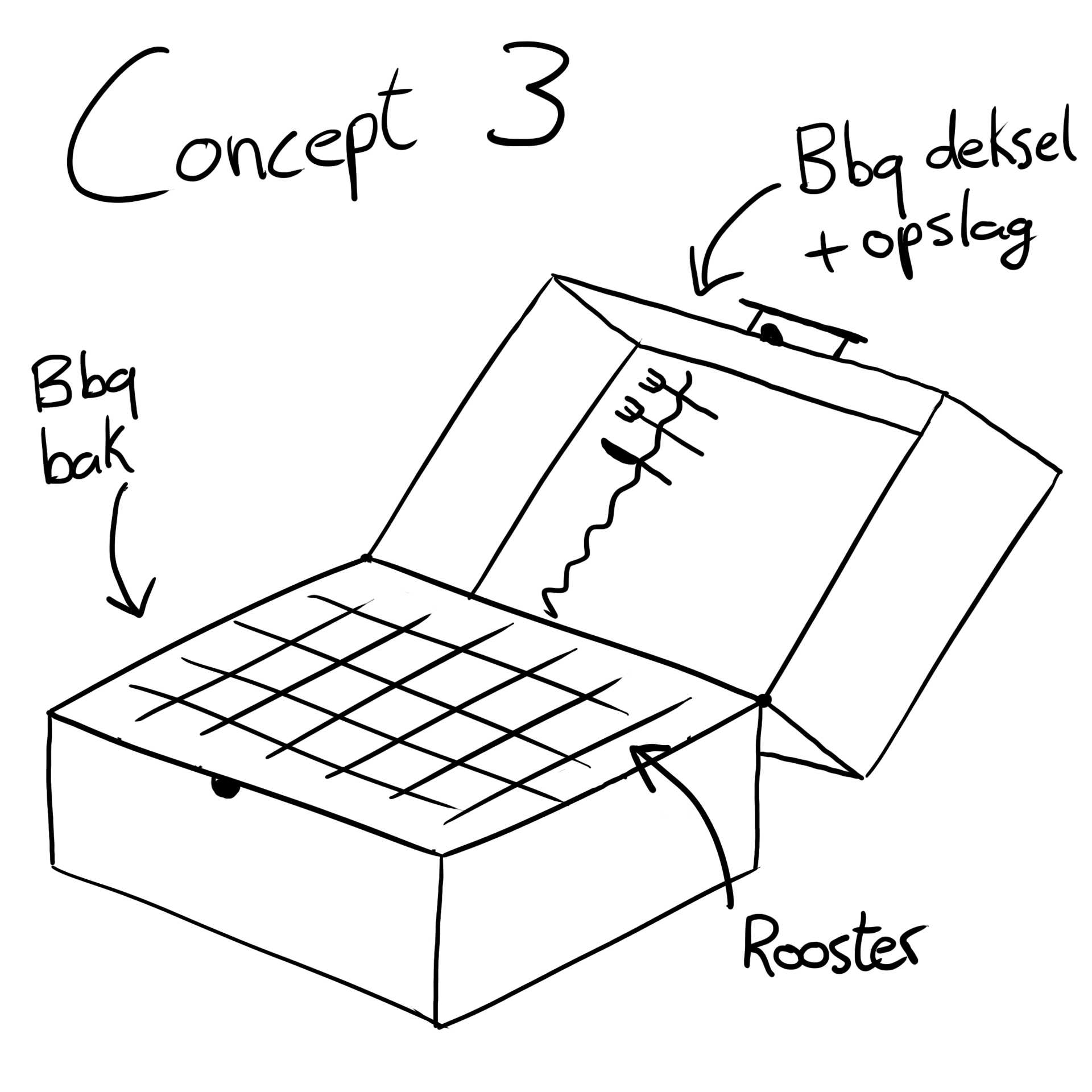 3) Concepten
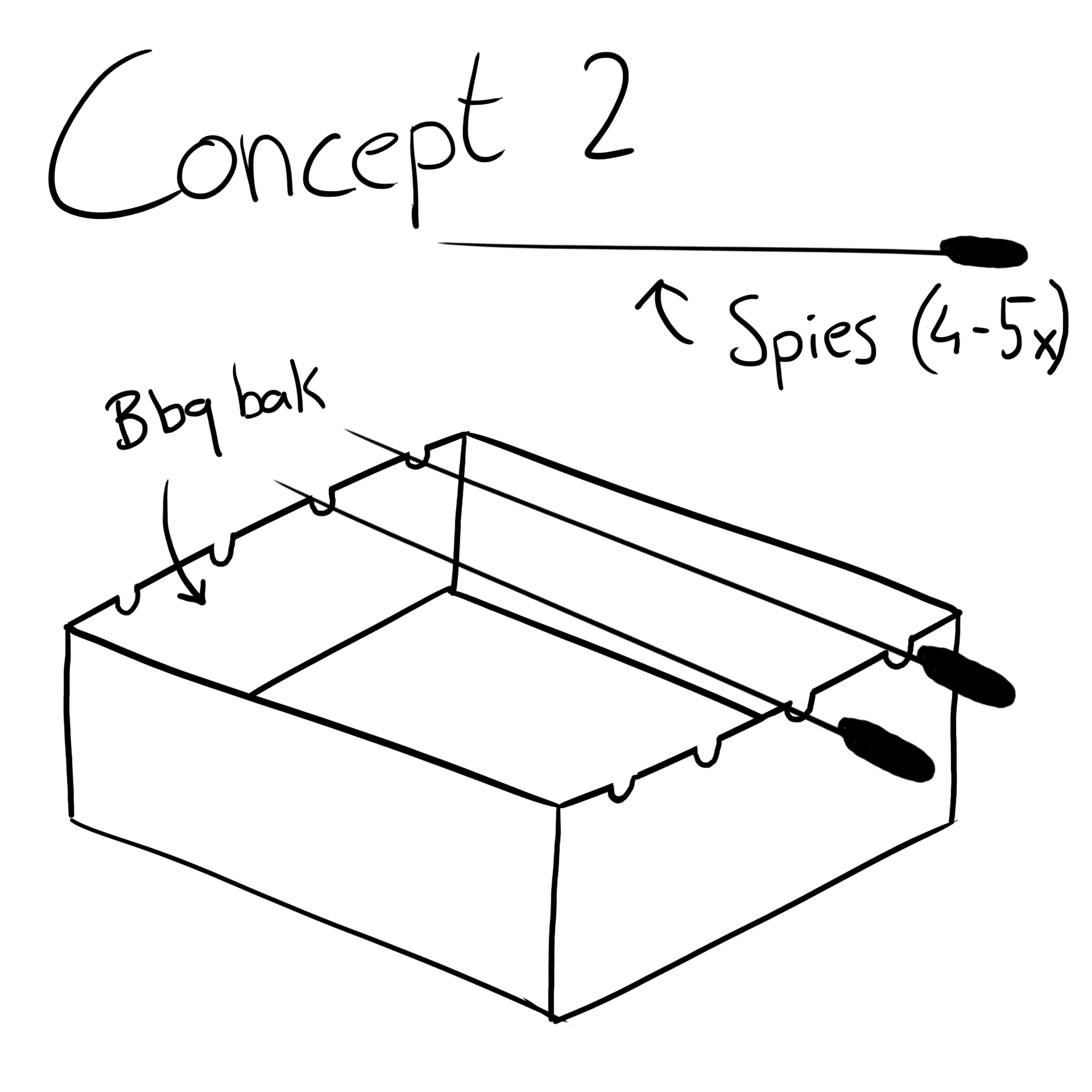 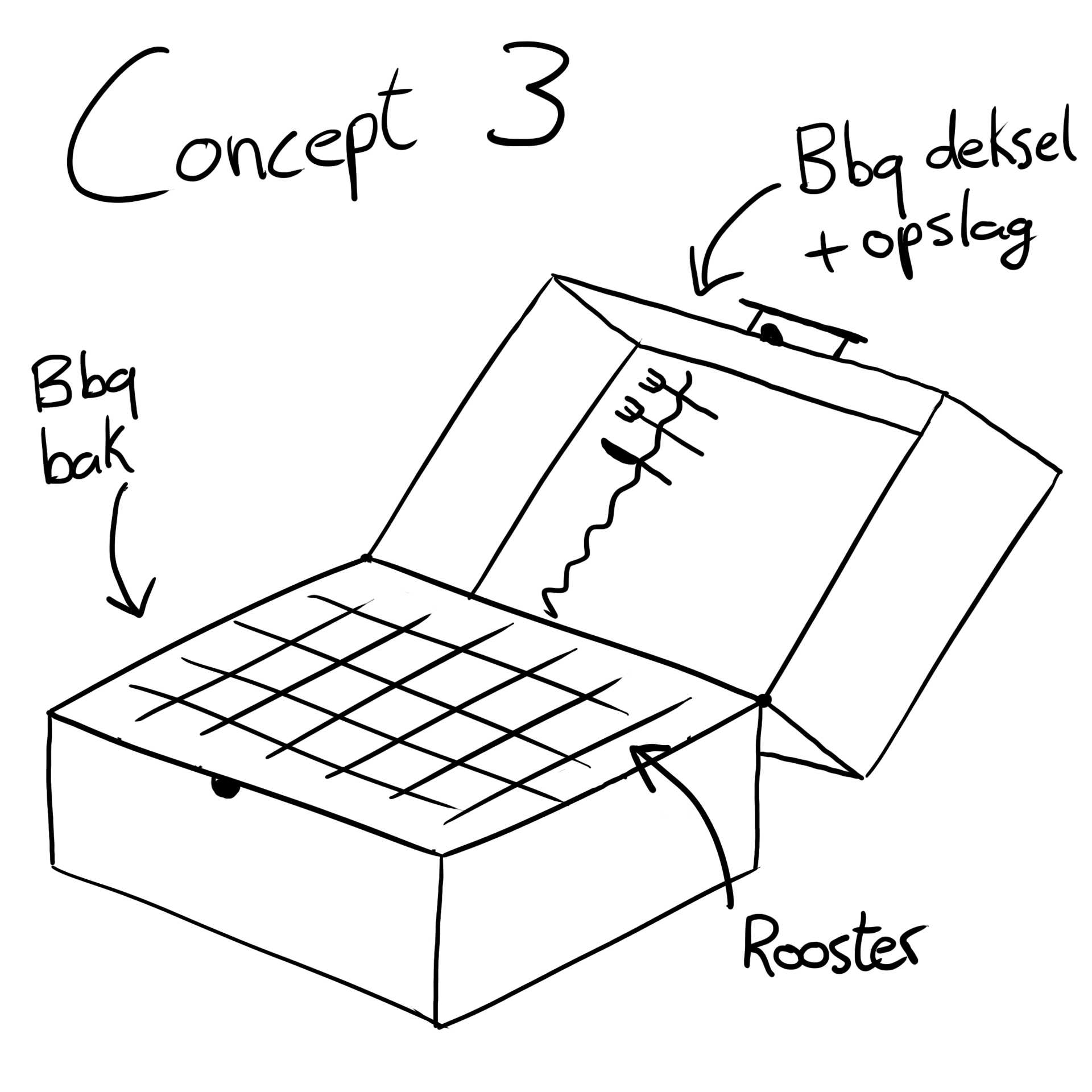 4) Eindconcept
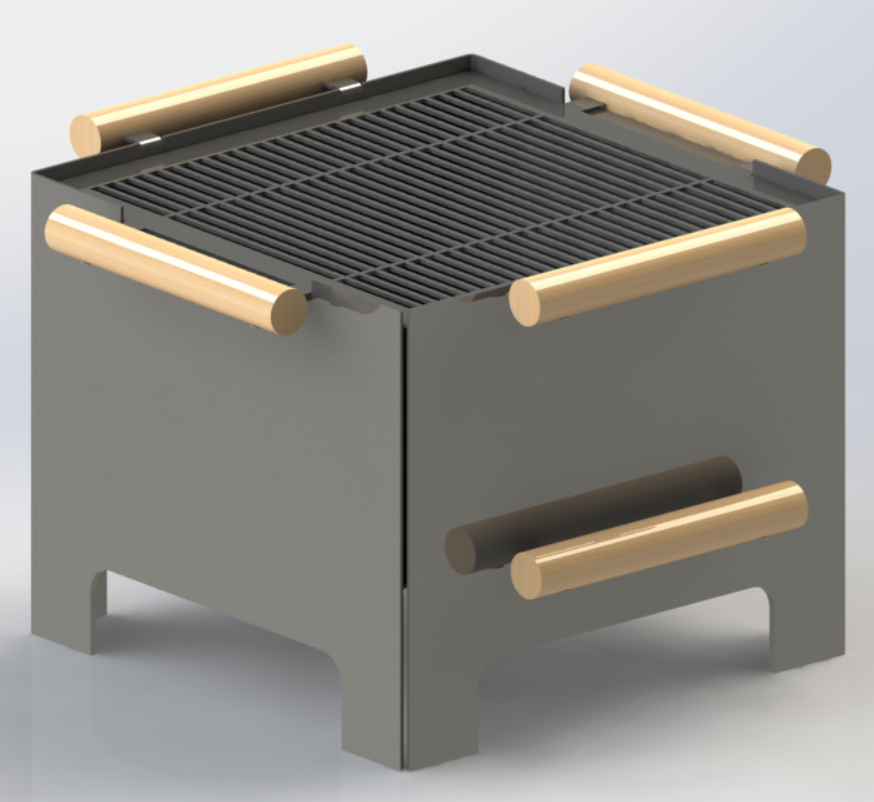 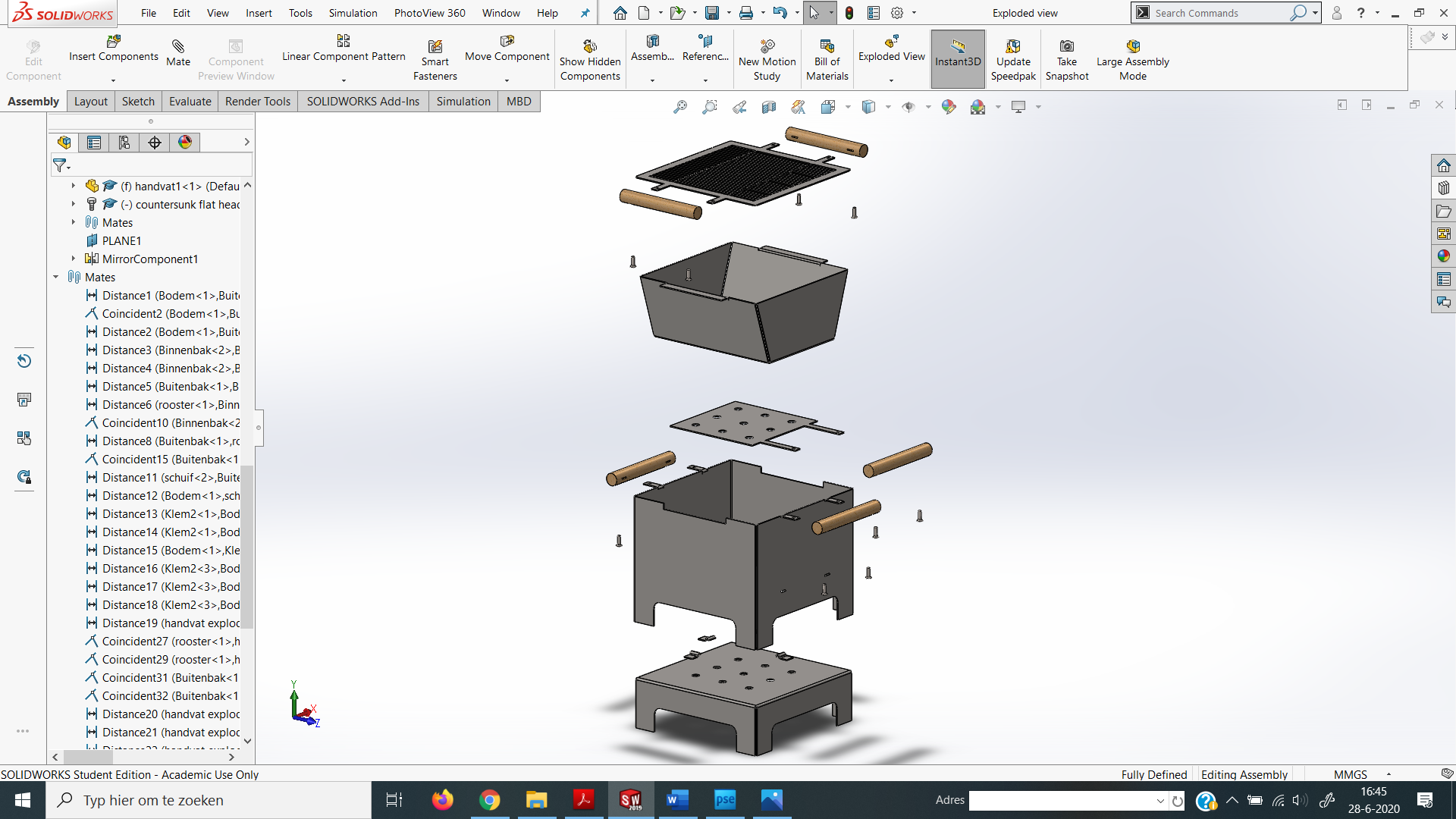 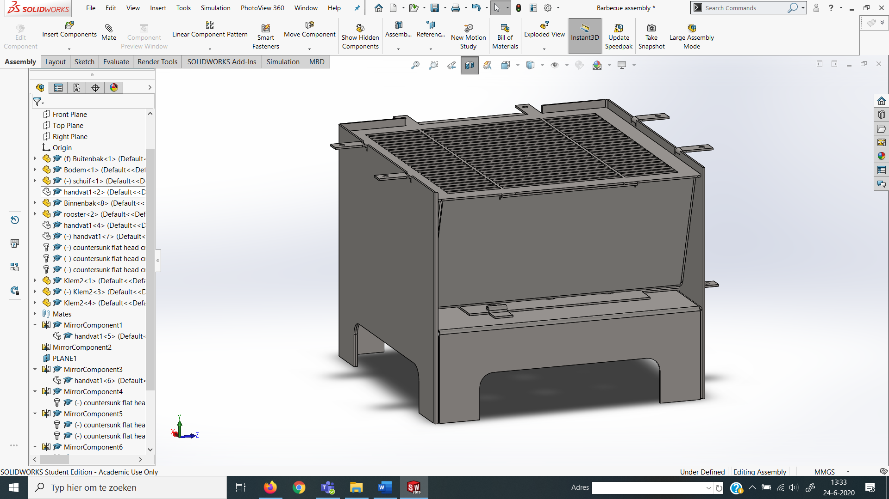 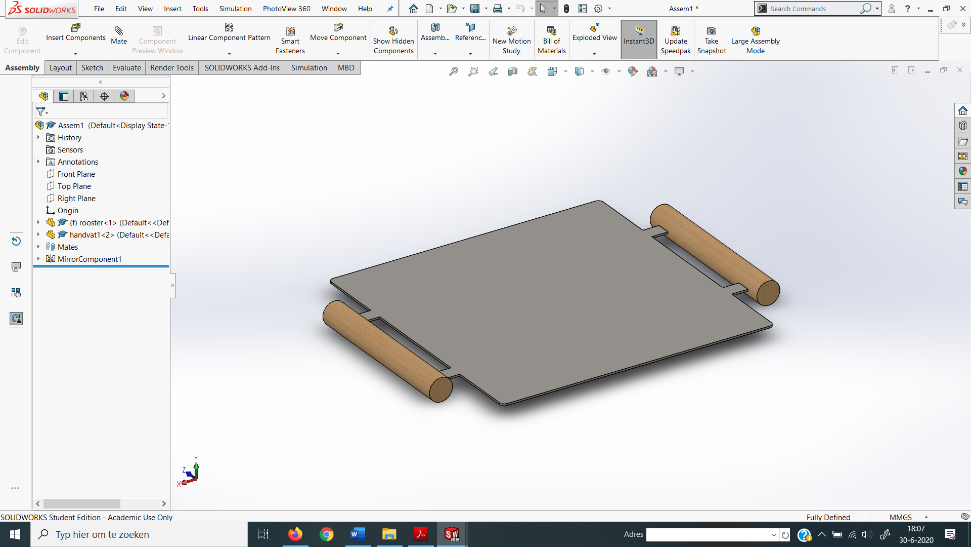